Victims of Crime Act (VOCA) Funding
Welcome and Introductions
Today’s Presenters

Ashley Lantz, National CASA Association
Cynthia Smith, National CASA Association
Glenn Brooks, Texas CASA
Jennifer King, Georgia CASA
Suzanne Hughes, CASA of Muskogee (OK)
Agenda and Objectives
Provide VOCA Background & Updates
Learn about State-level Strategies for Applying for VOCA funds
Hear about Best Practices and Success Stories from state organizations and a local program
Discuss your VOCA efforts and the opportunities & issues that you have identified
Share feedback with us about how National CASA can be a strong partner in your efforts
Today’s Session
should be a first step in understanding how National CASA can best assist with your VOCA funding efforts as part of our work to provide strong support to programs and create a platform for financial sustainability within the CASA/GAL network
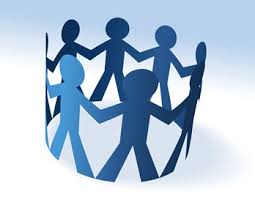 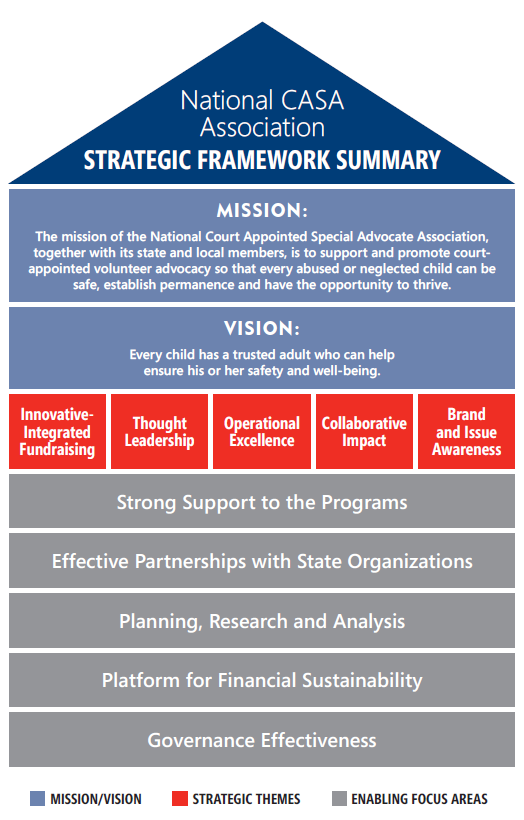 VOCA Background
Ashley Lantz, National CASA
Victims of Crime Act (1984)
Federally-sourced, state-administered grant dollars
Crime Victims Fund (CVF)
Formula grants to states for services to crime  victims
Deficit-neutral source of federal funding, derived  from criminal fines, fees, and penalties collected  in federal courts
[Speaker Notes: Assistance with thank you messages forthcoming, did some in person on the Hill

Subcommittee hearings starting in advance of subcommittee markup, mid-April probably.]
VOCA Grant Purposes/Eligibility
State grants support direct services, such as counseling, and assistance in participating in the criminal justice system.
VOCA grants are provided to organizations working with victims of domestic violence, sexual assault, child abuse, elder abuse, trafficking, drunk driving, homicide, and other crimes.
[Speaker Notes: Assistance with thank you messages forthcoming, did some in person on the Hill

Subcommittee hearings starting in advance of subcommittee markup, mid-April probably.]
VOCA Grant Purposes/Eligibility
While federal guidelines exist on the parameters for spending VOCA dollars, states make their own determinations on how and to whom they supply the funding.
The largest percentage of VOCA grants nationwide are awarded to entities that serve domestic violence victims.
[Speaker Notes: Assistance with thank you messages forthcoming, did some in person on the Hill

Subcommittee hearings starting in advance of subcommittee markup, mid-April probably.]
VOCA Funding for CASA Advocacy
CASA advocacy is an eligible VOCA purpose.  Applications, if they are accepted within a state’s guidelines and pending solicitation, should speak to direct services provided to crime victims. 
Example:  helping child victims of abuse navigate the court system
[Speaker Notes: Assistance with thank you messages forthcoming, did some in person on the Hill

Subcommittee hearings starting in advance of subcommittee markup, mid-April probably.]
VOCA Funding for CASA Advocacy
In 2013, DOJ released proposed rulemaking that would have clarified the permissible use of “direct service funding in certain circumstances to train direct service providers including Court Appointed Special Advocate (CASA) volunteers and clinical social workers.”  
This rule has never been finalized by the White House Office of Management and Budget (OMB).
[Speaker Notes: Assistance with thank you messages forthcoming, did some in person on the Hill

Subcommittee hearings starting in advance of subcommittee markup, mid-April probably.]
Overall VOCA Funding
Depth and Scope of Crime Victims Fund (CVF) funding
In addition to VOCA, these federal dollars are used for Children’s Justice Act grants, FBI victims specialists, and other related purposes.
In recent history, the total overall federal funding for VOCA, as appropriated by Congress, has averaged $700 million per year (FY 2010-FY 2014).  
In 2014, state grants totaled $455 million.
[Speaker Notes: Assistance with thank you messages forthcoming, did some in person on the Hill

Subcommittee hearings starting in advance of subcommittee markup, mid-April probably.]
Overall VOCA Funding
The VOCA “Surplus”
For several years (including FY 2010-FY 2014), Congress disbursed $700 million per year in for the Crime Victims Fund (CVF) while the Fund was collecting an average of $2 billion per year. The difference was used by Congress as a budgetary offset.
The Crime Victims Fund is projected to have a balance of $11 billion at the end of 2015.
[Speaker Notes: Assistance with thank you messages forthcoming, did some in person on the Hill

Subcommittee hearings starting in advance of subcommittee markup, mid-April probably.]
Overall VOCA Funding
The VOCA “Surplus”
For FY 2015, Congress provided $2.36 billion in CVF funding, an increase over the FY 2014 level of $745 million.  The President proposed $1 billion for CVF in FY 2016.
Senator Pat Toomey (R-PA) has proposed legislation, supported by Senator Kelly Ayotte (R-NH), that would require a steady stream of CVF funding.
[Speaker Notes: Assistance with thank you messages forthcoming, did some in person on the Hill

Subcommittee hearings starting in advance of subcommittee markup, mid-April probably.]
VOCA Funding Across the CASA/GAL Network
Top VOCA Awards by State
2013 Annual Survey – $15.8 million in Network VOCA Funding
 Texas		 New Jersey
 Georgia                     Oklahoma
 Ohio	                          Virginia
[Speaker Notes: Assistance with thank you messages forthcoming, did some in person on the Hill

Subcommittee hearings starting in advance of subcommittee markup, mid-April probably.]
VOCA Strategies
Cynthia Smith, National CASA
Strategy for New VOCA Applications
State/Local Strategy Decision:
State program application, to distribute funds to local programs?

or

Local programs complete their own applications for VOCA dollars?
Strategy for New VOCA Applications
Begin to Prepare Your Case
Locate your state’s VOCA grant application
http://www.navaa.org/statedirectory.html
Identify VOCA grant awardees in your state
Examine current VOCA information
Office of Victims of Crime, Department of Justice
National Association of VOCA Assistance Administrators
Strategy for New VOCA Applications
Begin Building Relationships
Identify your state VOCA administrator, request a meeting
Review Application Guidelines together
Describe how CASA advocacy fits into the guidelines
Be persistent and follow-up
Keep asking for funding year after year
Issues to Consider
Possible Questions for You

How does the CASA program serve victims of crime?
What direct services does the program provide?
How is the CASA program funded?
Why does your program need this funding?
Why does your program need this funding now?
What would the CASA program do with the funding?
Why has the CASA program not applied before?
Other Potential Approaches For When Challenges Occur
Ask a CASA/GAL champion in the state legislature to make an inquiry to the state administrator
Seek meeting with Governor’s Office/Attorney General’s Office
Pursue a legislative hearing on VOCA, and plan to testify
Explore an amendment to state VOCA guidelines
Network Presenters
Glenn BrooksTexas CASA
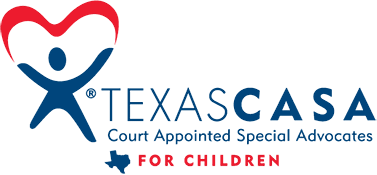 *
Jennifer KingGeorgia CASA
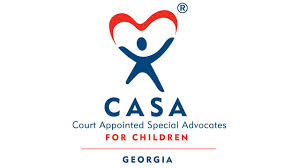 *
Suzanne HughesCASA of Muskogee
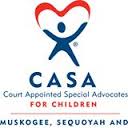 *
Q&A and Open Discussion
Contact Information
National CASA Team
Ashley Lantz and Cynthia Smith
Advocacy@casaforchildren.org
Member Services
MemberServices@casaforchildren.org